Geodézie 3 (154GD3)
Téma č. 5: Trigonometrické určování výškových rozdílů.
1
Trigonometrické určování výškových rozdílů.
Princip
Měřením úhlů a délek se výpočetně určují převýšení. Jsou možné různé varianty zpracování a zavádění oprav, nejjednodušší variantou je současné určování souřadnic a výšky totální stanicí.
2
Trigonometrické určování výškových rozdílů.
Oprava měřeného převýšení ze zakřivení Země
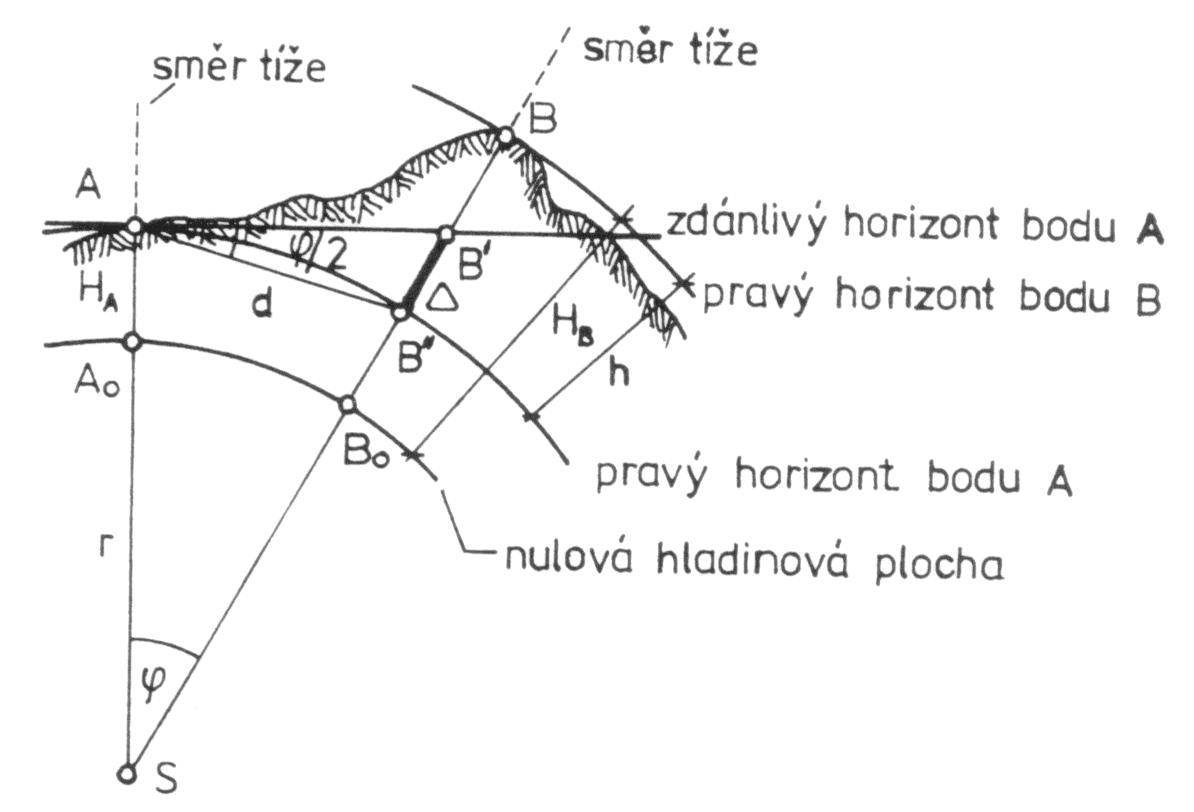 3
Trigonometrické určování výškových rozdílů.
Oprava měřeného převýšení ze zakřivení Země
R = 6378 000 m
4
Trigonometrické určování výškových rozdílů.
Trigonometrické určování výšek předmětů/objektů
V případě nepřístupných bodů se využívají různé druhy měření a základen pro určení převýšení/výšky.
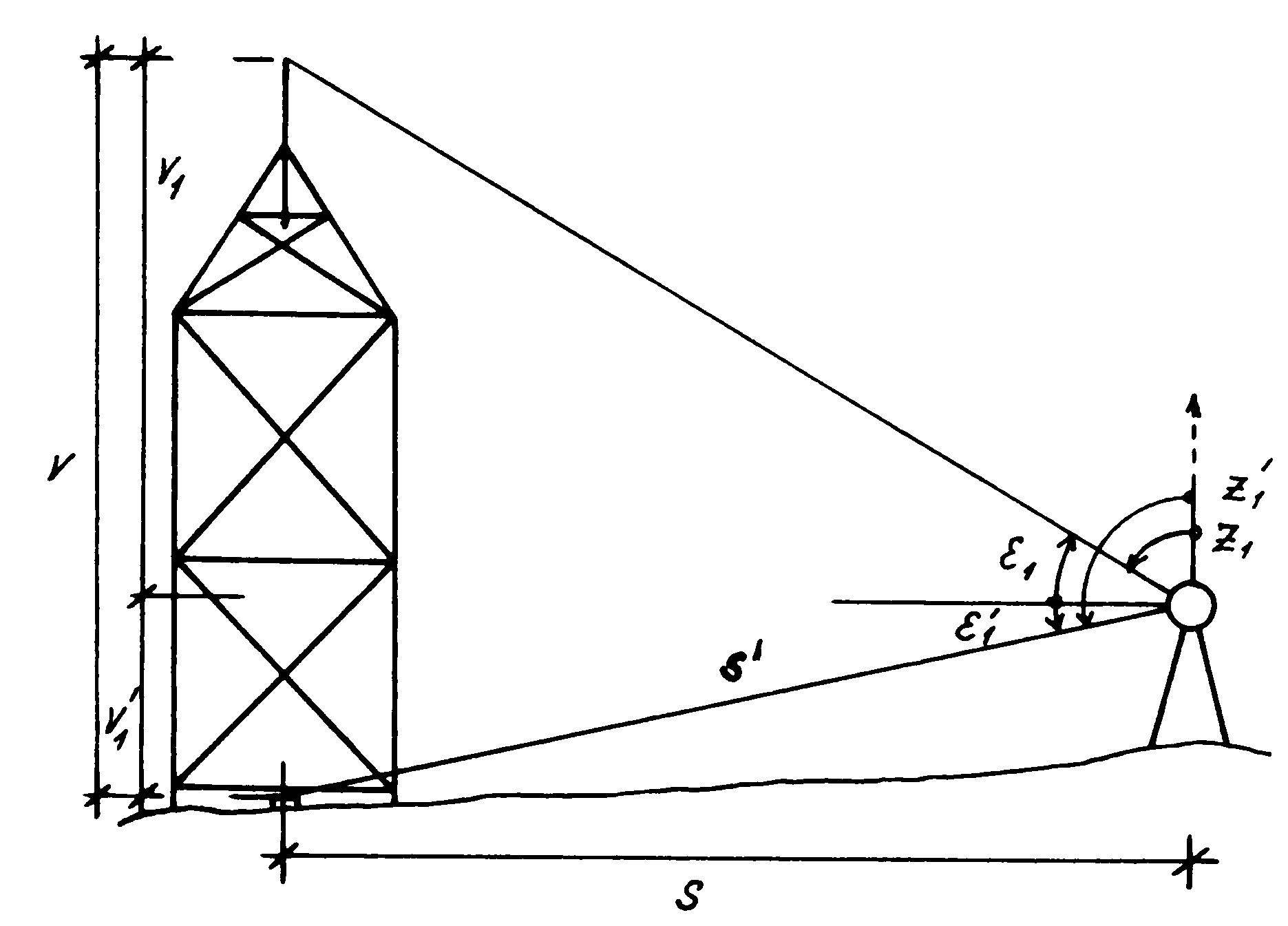 5
Trigonometrické určování výškových rozdílů.
Trigonometrické určování výšek předmětů/objektů
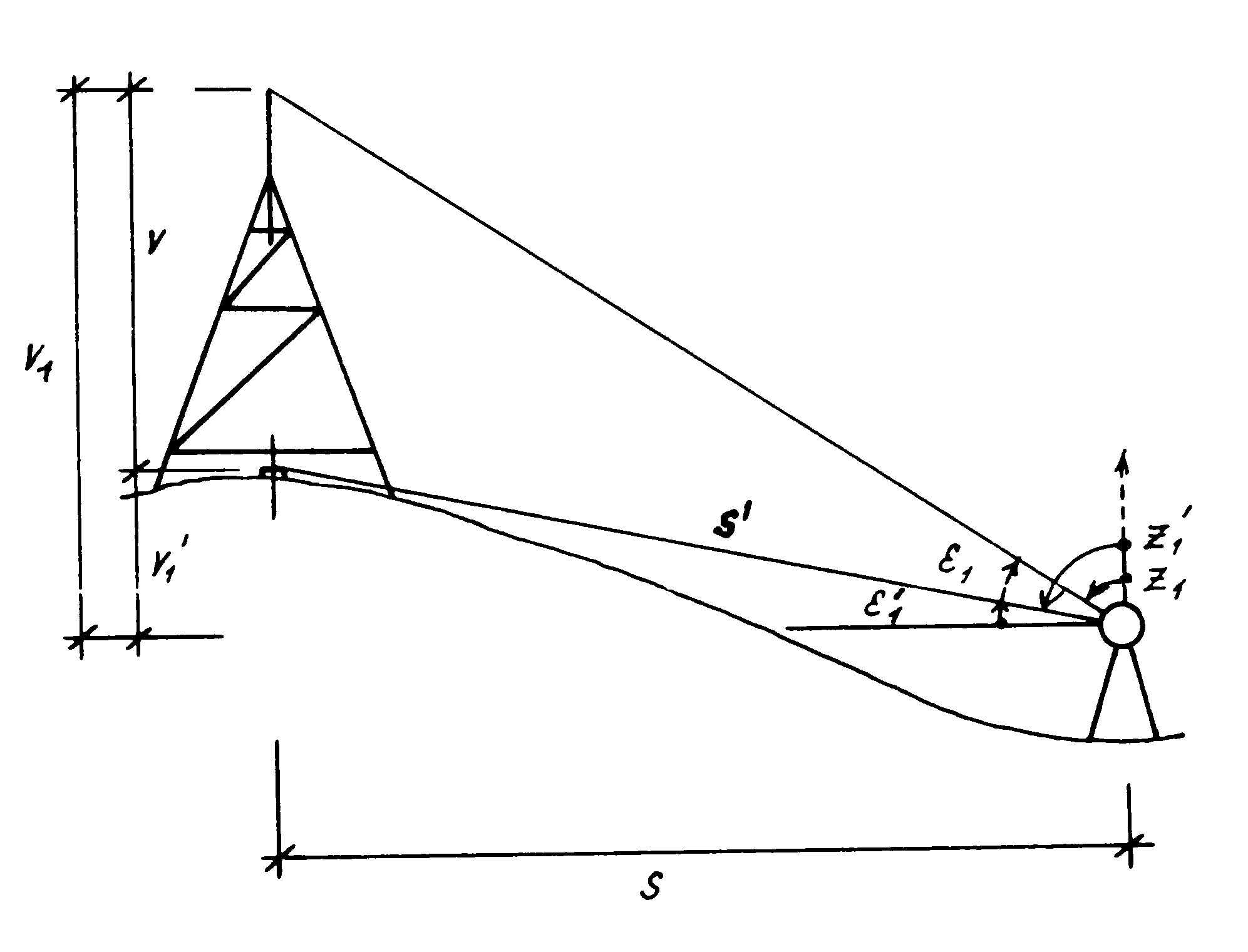 6
Trigonometrické určování výškových rozdílů.
Trigonometrické určování výšek předmětů/objektů
Obecná základna
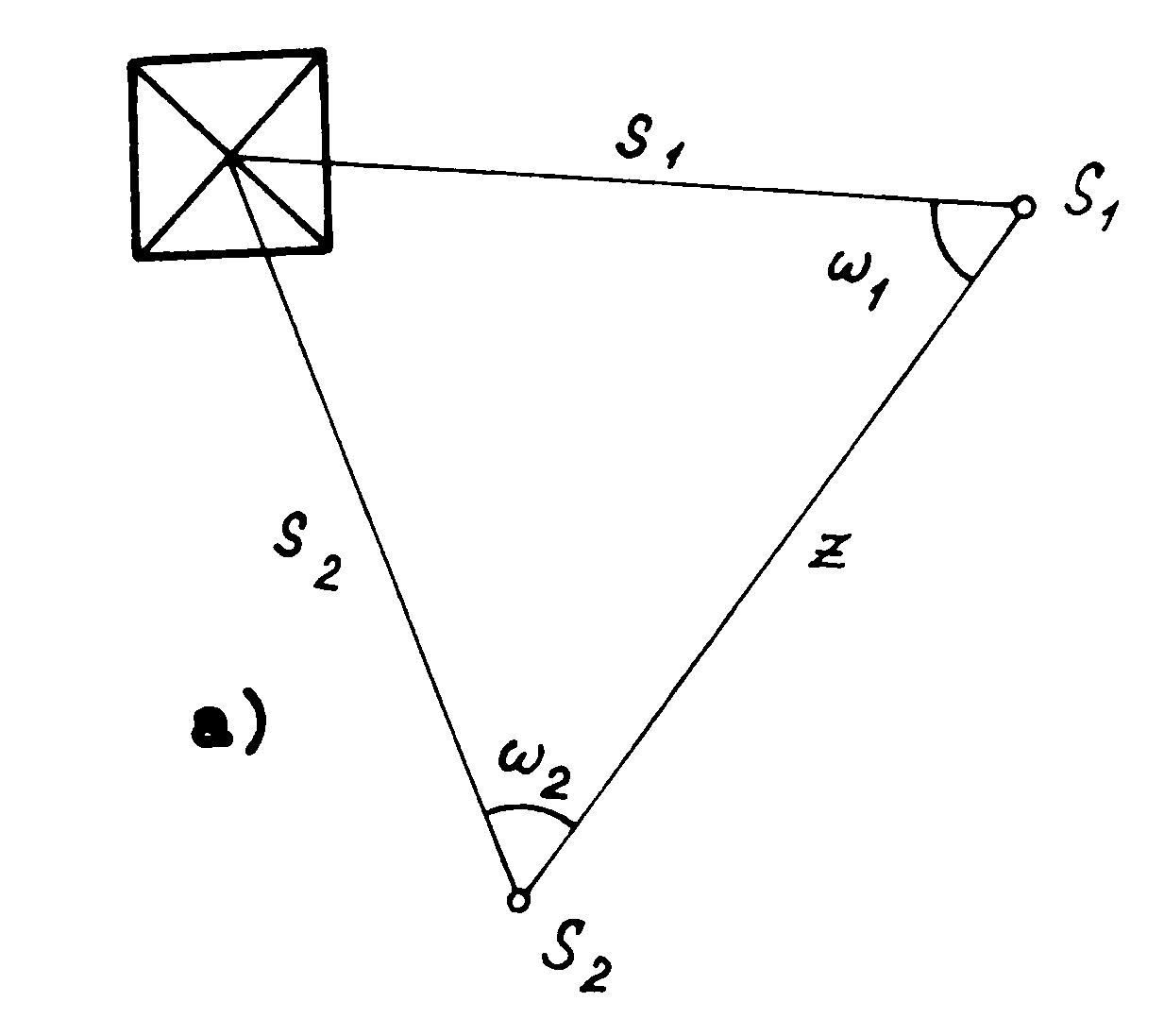 7
Trigonometrické určování výškových rozdílů.
Trigonometrické určování výšek předmětů/objektů
Základna ve svislé rovině
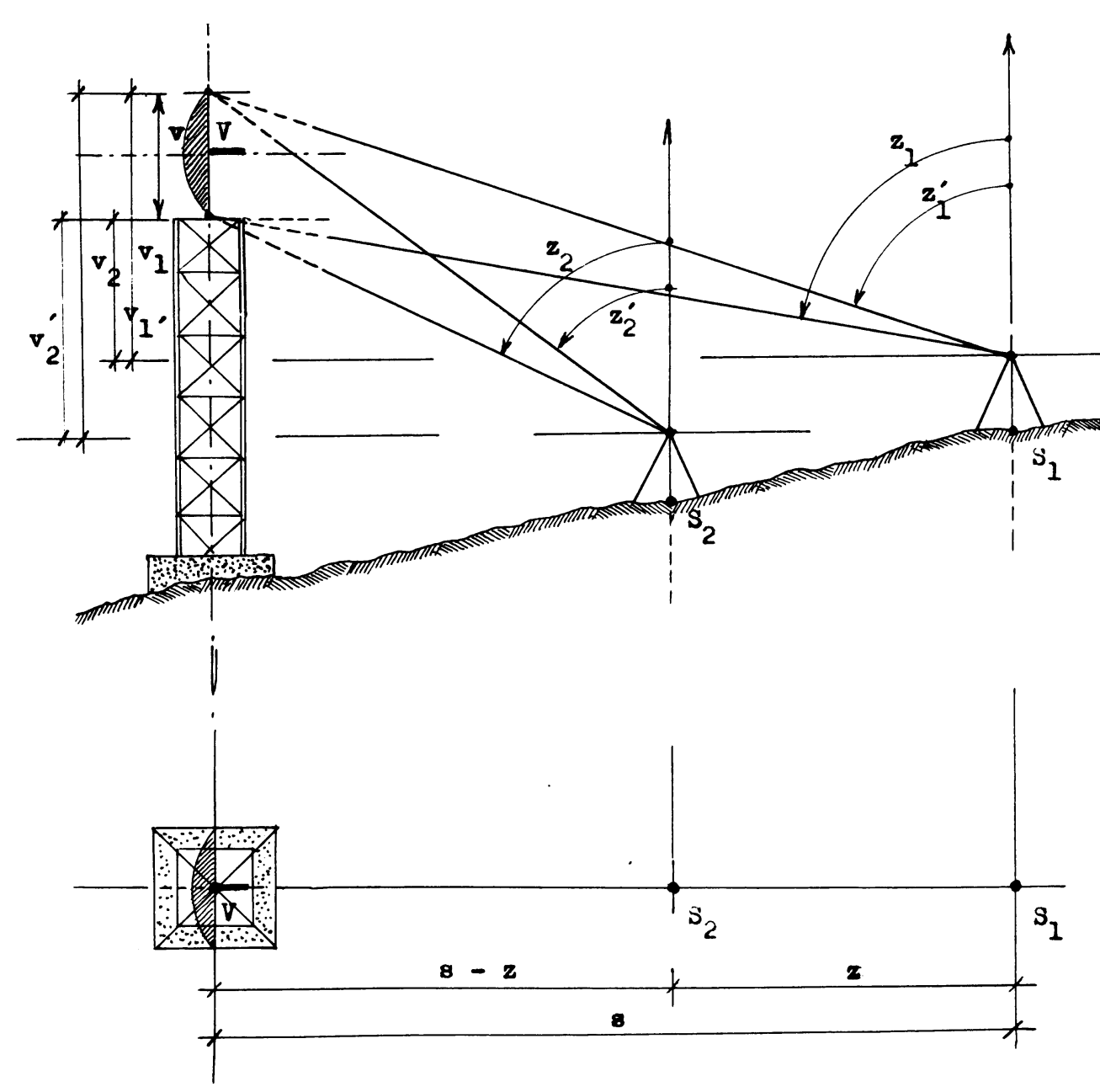 8
Konec
9